GST 80:20 computation for Real Estate sectorBANGALORE BRANCH of ICAI
CA Rahul R Gandhi  															17th July, 2024
Background - Different transactions in real estate sector
Old rate Vs New Rate Regime (NRR)
Practical overview of transaction
Conditions for NRR
Practical approach for 80:20 computation
FAQ’s
Practical issues in complying with 80:20 Rule
QnA & Thankyou
Synopsis
2
Sale of Land
Sale of Land & building
Self Construction
Works Contract
Plotted Development
Joint Development Agreement
Illegal Construction
Redevelopment
Approved Resolution Plan
Background(Transactions)
3
Old rates – with ITC – before 1/4/2019
4
New rate REGIME (NRR) – W.e.f 1/4/2019
5
Practical overview of TransAction
Developmental Rights
Builder
Land Owner
Construction services
60 Flats
40 Flats
Before Construction +LO 40 share
After OC
Before Construction
After OC
25 Sold
12 Sold
3 remaining unsold
45 Sold
5 remaining unsold
10 Sold
Remit GST with ITC
Reversal of ITC basis - carpet area sold/unsold
No GST  - Sch III: Development right RCM
Remit GST w/o ITC
Conditions for the New Rates without ITC
Conditions for the New Rates without ITC
RCM U/s 9(4)
NN 7/2019 CT(R)-Sec 9(4)
RCM U/s 9(4)
NN 8/2019 CT(R) - Goods
NN 3/2019 CT(R) - Services
6 steps practical approach for 80:20 computation
Step 1: Identification of ‘I & IS’
Inputs
Capital goods?
Excluded from calculation & applicable to RCM irrespective of quantum on monthly basis
Cement
Included in calculation & applicable to RCM irrespective of quantum on monthly basis
Other inputs
Other goods - included in calculation & computation and discharge tax yearly
Inputs service
Service - whether capitalised or not - included 
What about salaries paid? Is it I or IS?
These are neither G/S therefore excluded from computation (FAQ)
Take away: Sch III transactions are all excluded from computation
Segregation of total cost into CG, Cement, Other than Cement, IS, Sch III & others
Exclude Development Rights, Lease Payments, FSI, Electricity, HSD, Motor spirit, gas
Step 2: Identification of ‘Supplier’ of I & IS
Registered or Unregistered?

Unregistered
Turnover below the threshold
Not engaged in any supply/business activity
Exclusively exempt supply
Exclusively RCM supplies

Retrospective cancellation? Whether RP or URP?
Approach 1: Treat as URP
Approach 2: Treat as RP
Already tax has been discharged
No provision for True-up as in Rule 42 (based on change in registration status)
Step 2: Identification of ‘Supplier’ of I & IS
Departments perspective : Summary approach
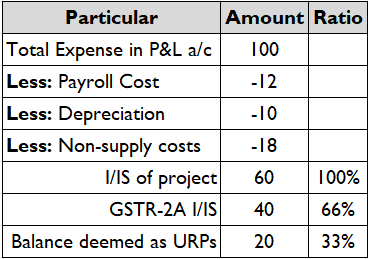 Limitation: Incorrect reporting errors from supplier not captured (like B2C, incorrect GSTIN, incorrect value etc)
Proactive approach to mitigate: RE Promoter to have expense register with corresponding GSTIN, general practices on reconciliation & followup.
Step 1 & Step 2
Example 1
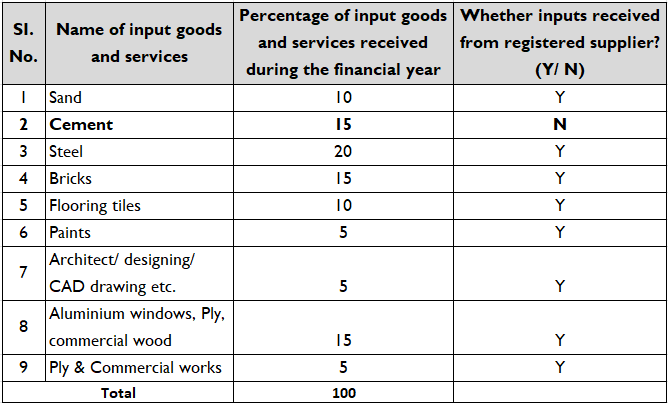 URP: 15%

Is it Cement? 
Yes, pay RCM on 15 @28%
Step 1 & Step 2
Example 2
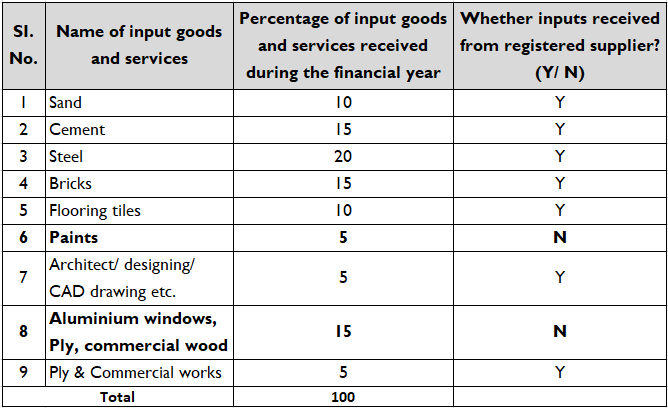 URP: 20%

Is it Cement? – No
Step 1 & Step 2
Example 3
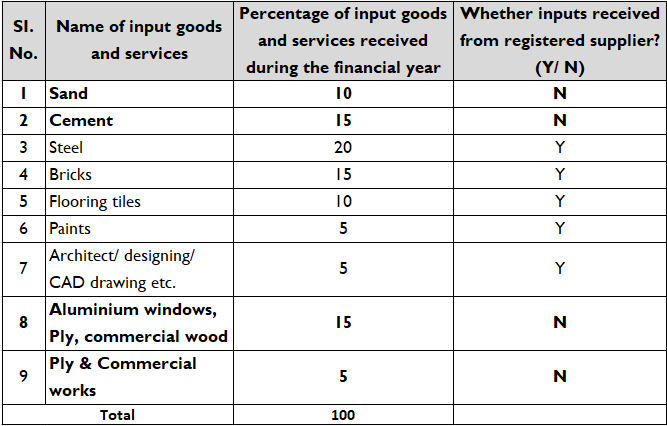 URP: 20%

Is it Cement ? 
Yes, pay RCM on 15 @28%

Other than Cement? 
Yes, pay RCM on 10 @18%
Step 3: Whether ‘used for supplying the services’
Most critical & important step

i) I/IS related to business activity or used in construction service?

Used for supplying the service = Construction service

Supplier engaged in Multiple activities like plotted development, other taxable/Non-taxable ..etc. 

Supporting provision: maintain projectwise accounts & discharge yearly
Step 3: Whether ‘used for supplying the services’
Directly 
(Part of construction service)
Should it be directly or indirectly related to construction ?
Rate/Exemption notification: ‘construction service’
RCM notification: Excess procurement for the purpose of ‘construction of project’
Therefore 2 conditions i.e., I/IS should be 
Used for supplying the construction service AND
Used for construction of project = Construction cost
Related to Construction cost?
Indirectly
Included
Eg: Civil construction cost,
Common amenities cost
Included
Eg: Marketing cost, Government related cost
Step 3: Whether ‘used for supplying the services’
Total Cost = 10 Crore
Construction related – 8 crore
Business activity related – 2 crore
Included
Excluded
Head Office Expense
Direct expense of construction services of residential flats
Indirect expense related to particular RREP
Step 5: Discharge tax on excess URP beyond 20%
i) Whether exempt supplies form part of 80:20?
Illustration
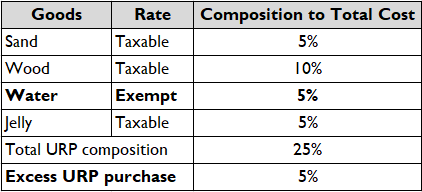 Issue: 
Increase in RCM liability for the RE Promoter
Same transaction viewed differently from suppliers angle (exempt) & recipient angle (Taxable under RCM)
Step 5: Discharge tax on excess URP beyond 20%
Rate notification vis-a-vis Exemption Notification
Conservative approach 
To include the said supplies under 80:20 and pay tax on the same
Aggressive approach
Legal reference
i) ‘Overriding this notification’ - Implies only rate noticition i.e., 1/2017 (Goods) & 11/2017(Services)
ii) Absence of mechanism to claim tax on exemption
“Explanation. – This entry is to be taken to apply to all services which satisfy the conditions prescribed herein, even though they may be covered by a more specific chapter, section or heading elsewhere in this notification.”
Step 5: Discharge tax on excess URP beyond 20%
ii) Interplay of 9(3) & 9(4) provisions?
Illustration
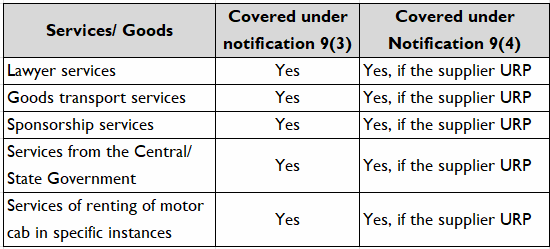 Step 5: Discharge tax on excess URP beyond 20%
RE Promoter (Builder)
Excess URP
No Excess URP
Should you pay tax for supplies u/s 9(3)?
Aggressive Approach
No
Conservative Approach
Yes
Both notification operate together
9(4) specific to RE promoters
Further this is new entry post the entry in 9(3)
9(3) being specific entry
RCM notification not intended to grant exemption to previously existing RCM liability
Harmonious Interpretation
Step 6: details on Project - FY - GSTIN wise
Year 3
Year 4
Year 1
Year 2
Project Launch
10% flats booked
Under construction 
40% booked
Upto OC 
80% booked
Post OC 
80:20 Rule – Not Applicable
80:20 applicable to expenses of Year 3
80:20 applicable to expenses of Year 2
80:20 applicable to expenses of Year 1
Non-applicability ‘Post Occupancy’ certificate
Calculation of threshold independent for each year and no carry forward of expenses during lifecycle of project

Note: Computation - Projectwise Yearwise & NOT Year to Date wise
FAQ’s issued by CBIC
FAQ’s issued by CBIC
FAQ’s issued by CBIC
FAQ’s issued by CBIC
FAQ’s issued by CBIC
FAQ’s issued by CBIC
FAQ’s issued by CBIC
FAQ’s issued by CBIC
FAQ’s issued by CBIC
FAQ’s issued by CBIC
Practical issue in complying with 80% Rule
Where goods are purchased from registered dealer but they did not get uploaded in 2A or 2B ,  Recipient GST Number is also not there in the invoice.
Interest on Loan taken from friends and family who are not registered would it come in 80% category
TDR certificate purchased 
Tax other wise payable under 9(3) not paid
Project is over 3 years - first year no shortfall - ⁠year 2 short fall of 80%- ⁠year 3 no shortfall - ⁠over all project no shortfall 
Does 80% include Headoffice expenses , if yes how to allocate - isd or cross charge not done- ⁠parallel projects 
Excess Material lying on site 1 used in site 2,3 etc how to include in 80% computation
Practical issue in complying with 80% Rule
What does expenditure means, should it be booked in books or incurred. Does it differ from person maintaining cash basis to accrual basis?
Transitioned to GST from old regime to 5% regime, any special attention to past purchases % ?
Treatment of - year and end provisions- ⁠amortisations- ⁠Ind AS adjustments for lease equalisation etc
In case of redevelopment of halted project by the allottee association should this compliance be checked
Applicability of this clause of old projected continued under with ITC regime
Does land owner needs to be concerned of this clause
What happens to commercial apartments?
REP project 70% residential and 30% commercial
Wages paid to daily labourers who are not on rolls
Quick Reference Guide
Gear up for upcoming litigations…!
38
Stay Connected
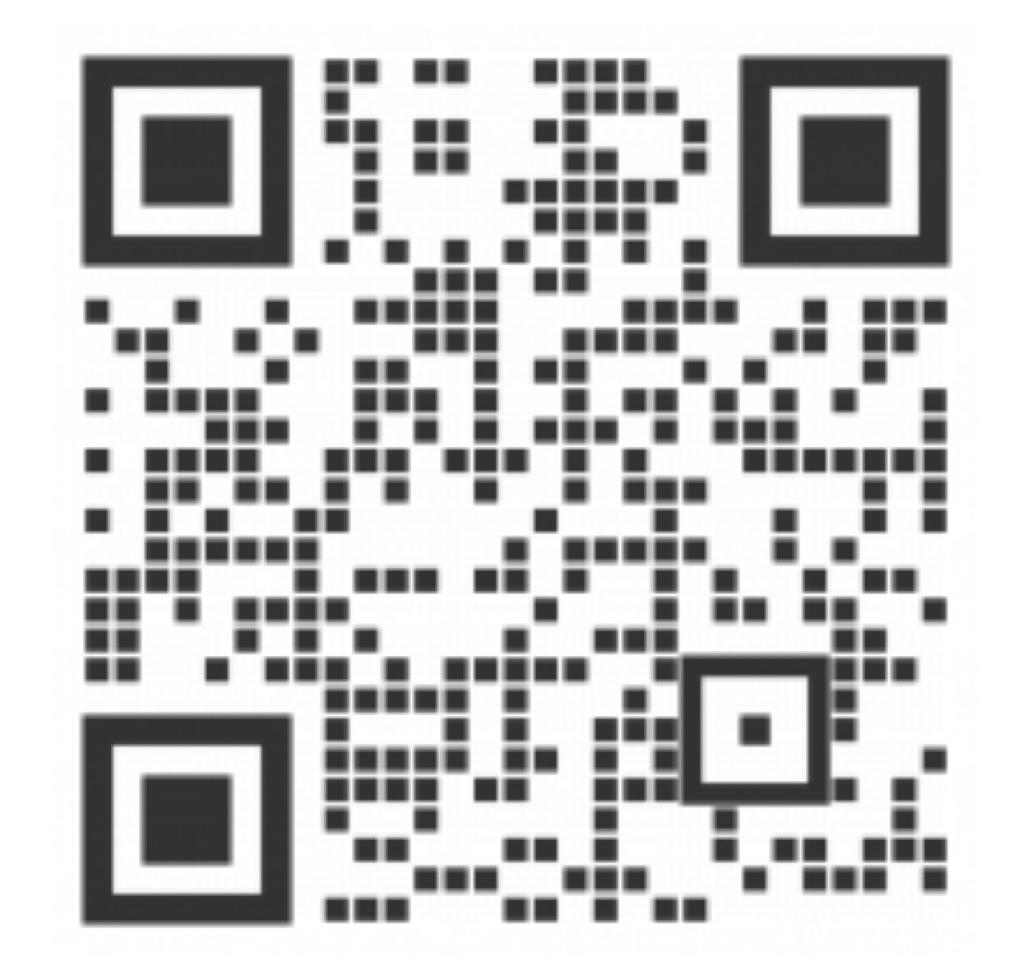 Thankyou

CA Rahul R Gandhi

rgandhi@rrgca.com
39